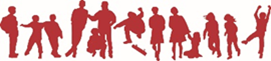 Ansættelsesbevisloven
Gældende fra 1. juli 203
- Også på Lilleskolerne!
Intro til indhold og proces1. juni 2023
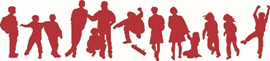 Intro – Den nye lov kort fortalt!
Hvad er hensigten?
Ansættelsesbevisloven har som overordnet formål at sikre mest mulig sikkerhed om, hvad der gælder i det pågældende ansættelsesforhold. Ansættelsesbevisloven regulerer hvilke oplysninger, der skal gives, hvornår de skal gives, fristen herfor og i hvilken form.
Endvidere er der med loven indført en række justeringer i rettigheder – begrænset betydning for lilleskoler.
Betydningen er:
at den nuværende ansættelsesbevislov ophæves og erstattes med en ny lov, der gælder fra 1. juli 2023,
at en større kreds af lønmodtagere får ret til et ansættelsesbevis (gns. ansættelsestid, 3 timer ugentligt),
arbejdsgiverens pligt til at oplyse om ansættelsesvilkårene udvides (tilføjelser til information), og
at der indføres en række minimumsrettigheder for lønmodtagerne.
Loven kan findes på dette link: Lov om ansættelsesbeviser og visse arbejdsvilkår
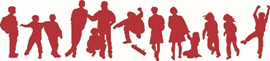 Arbejdsgivers oplysningspligt omfatter mindst følgende 15 forhold:
1. Arbejdsgiverens og lønmodtagerens navn og adresse
2. Arbejdsstedets beliggenhed
3. Beskrivelse af arbejdet eller titel, rang, stilling eller jobkategori
4. Ansættelsesforholdets begyndelsestidspunkt
5. Ansættelsesforholdets forventede varighed, hvor der ikke er tale om tidsubestemt ansættelse
6. Brugervirksomhedens identitet (for vikarer) (Ikke aktuel for Lilleskoler)
7. Varigheden af og vilkårene for evt. prøvetid
8. Varigheden af fravær med løn, som lønmodtageren har ret til
9. Opsigelsesvarsler
10. Løn
11. Arbejdstid og eventuelle ordninger for overarbejde og betaling herfor, samt hvor relevant, ordninger for 
Vagtændringer 
12. Regler for underretning af lønmodtagere hvis arbejdsmønster er helt eller overvejende uforudsigeligt
13. Ret til uddannelse
14. Kollektive overenskomster
15. Identitet på socialsikringsinstitutioner, som modtager sociale bidrag knyttet til ansættelsesforholdet
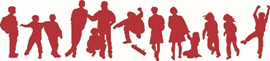 De væsentlige ændringer i den nye lov er, 1
Anvendelsesområdet udvides til at gælde alle lønmodtagere, hvis forudbestemte eller faktiske arbejdstid udgør mere end gennemsnitligt tre timer pr. uge.
Oplysningspligten udvides til at omfatte oplysninger om fx
Varigheden af vilkårene for en evt. prøvetid
varigheden af al slags fravær med løn,
uddannelse betalt af arbejdsgiver,
identiteten på sociale sikringsinstitutioner.
Fristen for overholdelse af oplysningspligten skærpes,
7 dage efter tiltræden for visse grundlæggende oplysninger,
1 måned efter tiltræden for øvrige oplysninger,
senest på datoen, hvor vilkårsændringer træder i kraft ved ændringer af ansættelsesvilkår.
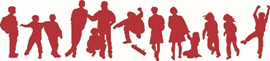 De væsentlige ændringer i den nye lov er,  2
Minimumsrettigheder indføres, som fx
ret til bibeskæftigelse, hvis lønmodtageren fortsat kan arbejde i overensstemmelse med den
fastlagte tidsplan,
maksimal længde for prøvetid på seks måneder,
evt. ret til uddannelse betalt af arbejdsgiver,
lønmodtagere med uforudsigeligt arbejdsmønster må alene pålægges arbejde inden for
forudbestemte referencetimer og referencedage mv.

Begrænset – om nogen reel - betydning på Lilleskoler
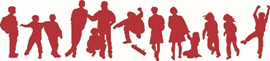 Vær opmærksom på
at ansættelsesbeviser(-kontrakter), personalepolitikker mm. skal opfylde de nye krav i loven fra 1. juli 2023,
at loven dog ikke kræver, at medarbejdere ansat inden den 1. juli 2023, skal have nyt ansættelsesbevis eller tillæg til eksisterende pga. af den udvidede oplysningspligt. Kun hvis medarbejderne selv anmoder om at få udleveret sådanne supplerende oplysninger, skal arbejdsgiveren imødekomme dette ønske. Senest 8 uger efter, at anmodningen er fremsat,
at sikre, at alle ansættelseskontrakter er i overensstemmelse med lovens nye minimumsrettigheder senest den 1. juli 2023 – uanset hvornår medarbejderne måtte være ansat. Det gælder altså også medarbejdere, som er ansat inden den 1. juli 2023. Fx bør arbejdsgivere forholde sig til evt. bestemmelser om begrænsninger i bibeskæftigelse i ansættelseskontrakterne, hvis sådanne haves.
at overtrædelse af loven sanktioneres med, at arbejdsgiveren skal betale en godtgørelse til medarbejderen.
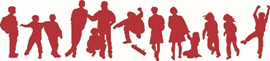 Hvad nu, 1?
Ansættelsesbeviser for alle faggrupper på skolerne skal opdateres. Dette gøres centralt i samarbejde mellem skoleforeningerne og efter dialog med de faglige organsiationer. 
Arbejdet er igangsat.
I første omgang prioriteres at få skabt overblik og enighed. Selvom det er en besværlig proces, er det min forventning, at vi kommer stort set på plads på de enkelte områder inden 1. juli 2023. 
Nye ansættelsesbeviser vil blive tilgængelige på lilleskolerne.dk under ‘Ansættelsesbeviser’ for alle faggrupper.
Det er forventningen, at udvidelsen af informationsniveauet vil betyde, at der fremover vil være to beviser, som kan benyttes for alle faggrupper (formentligt undtaget ledere)
Månedslønnede
Timelønnede
Ansættelser, som er underskrevet forud for 1. juli, skal i udgangspunktet ikke ændres. Så det er altså først ansættelser, som I gennemfører i det nye skoleår, der kommer til at kræve ny bevis.
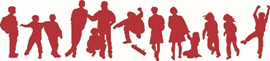 Hvad nu, 2?
Det er i sagens natur afgjort en idé at kigge på, om indhold i skolens personalepolitik skal justeres i lyset af den nye lovgivning. 
Og det er også anbefalingen, at I i løbet af det tidlige efterår får genbesøgt nuværende ansættelsesbeviser for at sikre, at der sikres nødvendige opdateringer, hvis der er regler, som ikke længere er aktuelle – eks. hvis der er anført noget om bibeskæftigelse, ligesom det evt. kan blive relevant at indsætte forhold om ‘ret til uddannelse’ betalt af skolen for eks. nogle faggrupper (eks. køkkenassistenter, rengøringspersonale, pedeller). 


Kig på lilleskolerne.dk, hvor vi indsætter de nye skabeloner til ansættelsesbeviser, som skolerne skal anvende fremadrettet.
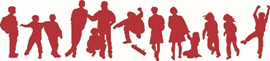